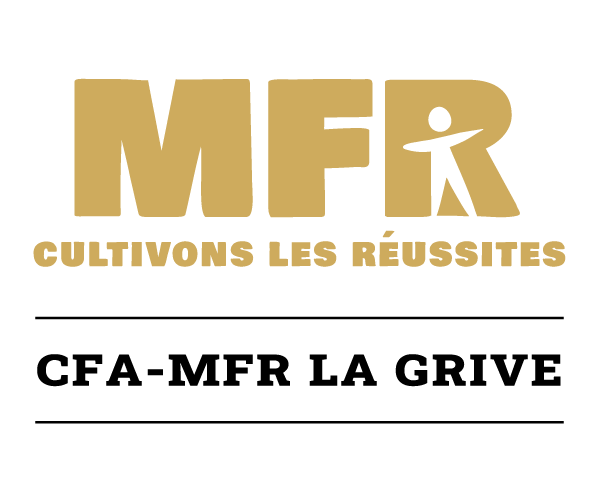 NOVEMBRE 2 0 2 2
BACCALAURÉAT PROFESSIONNEL
 METIERS DE L’ACCUEIL
Apprentissage
DIPLÔME DE NIVEAU 4 -  Ministère de l’Education Nationale
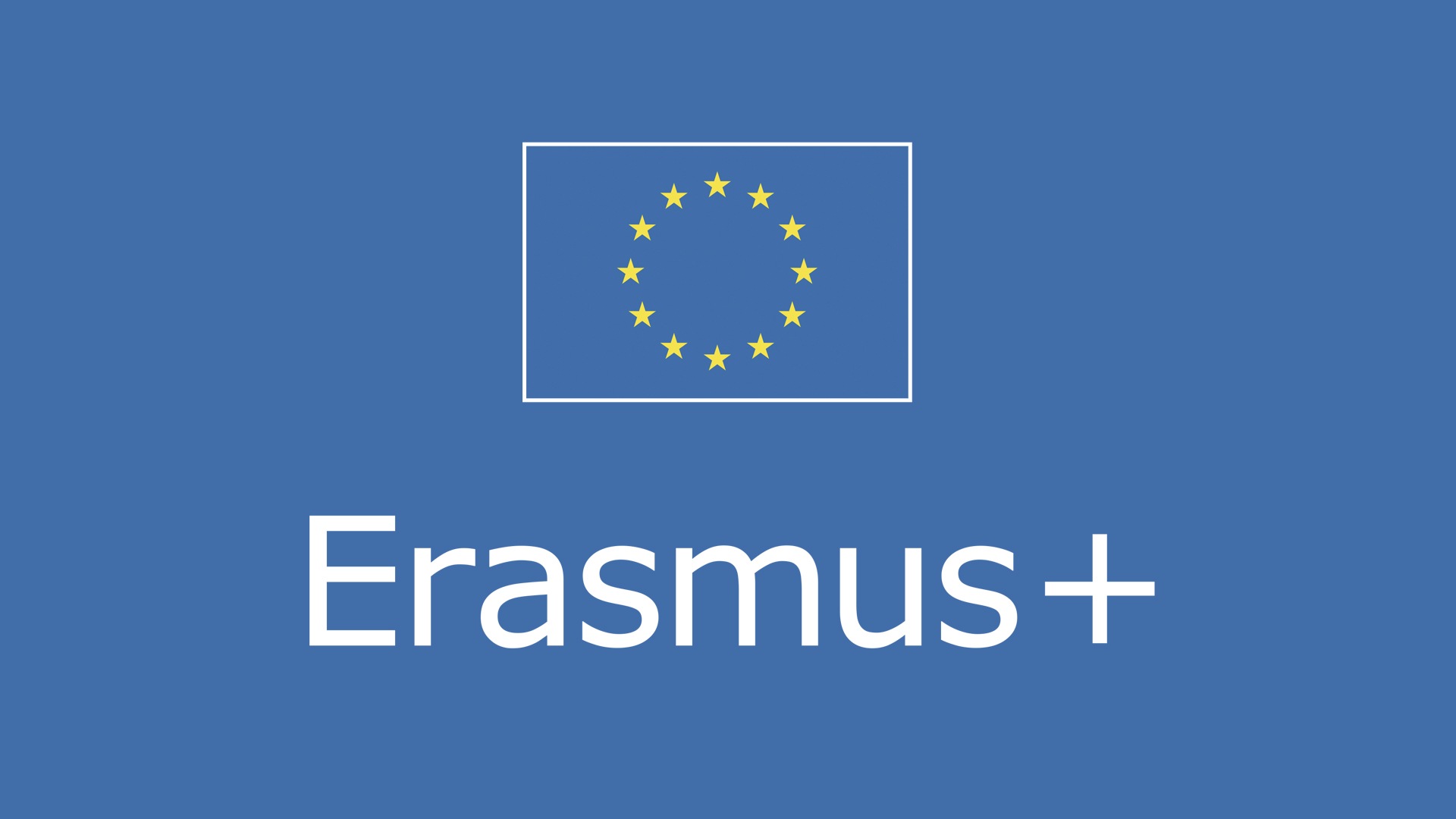 MFR La Grive- 88 route de Lyon - 38300 BOURGOIN JALLIEUTél. 04 74 28 72 10  - 
 eMail  : mfr.la-grive@mfr.asso.fr
http://www.mfr-lagrive.org/
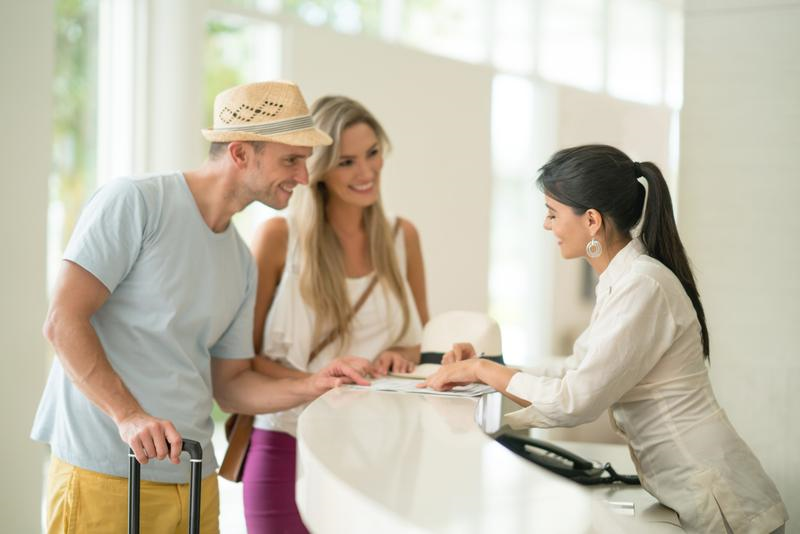 JEUNES  de plus de 15 ans et être titulaire d’un CAP  ou être issu d’une classe de seconde
ADULTES en reconversion
PRESENTATION GENERALE
Le titulaire de ce Bac Pro assure la fonction accueil, qu’elle soit physique et/ou à distance (téléphonique, numérique) et qui est présente dans tous les types d’organisations. Cette fonction repose sur un cœur de métier qui se décline dans des contextes professionnels divers, selon les spécificités des secteurs d’activités et/ou des organisations. En fonction des situations de travail, ce cœur de métier de l’accueil peut s’élargir à un ensemble d’activités administratives, commerciales et de logistique légère. 
Le personnel chargé de l’accueil est en position d’interface directement avec les publics accueillis, mais aussi entre les services de l’organisation, ceux d’autres organisations partenaires et/ou prestataires. La relation qu’il entretient avec les services et les personnes accueillies participe aux finalités de l’organisation, quelles qu’elles soient.
1365 H de Formation au CFA  réparties sur 2 ans 
20 semaines au CFA /an
32 semaines en entreprise/an (dont 5 semaines de congés payés)

Possibilité d’adapter la durée et les modalités de formation suivant le parcours du candidat
FORMATION GRATUITE pour les apprentis
Frais de demi-pension ou de pension à la charge des candidats (voir auprès du CFA)
Adhésion à l'association : 100€/an Soutien des OPCO (prise en charge de 6€/nuit et de 3€/repas selon le régime de l’apprenti)
OBJECTIFS
Former de futurs employés capables d’effectuer des prestations au public avec un esprit de service. 
Détecter les besoins de la clientèle et des usagers.
Développer des compétences d’organisation , d’animation de gestion , de vente et de relations interpersonnelles en face-à-face ou par téléphone.
Assurer des connaissances techniques et  spécifiques aux métiers de l’accueil.
Poursuite d’études

BTS NDRC (Négociation et Digitalisation de la Relation Client)
BTS Professions immobilières Le CFA s'inscrit dans une démarche d'accueil des publics
BTS MCO (Management Commercial Opérationnel)
BTS SAM ( Support à l’Action Managériale)
PREREQUIS, MODALITES ET DELAI D’ACCES

A partir de  15 ans et jusqu’à 29 ans  (sans limite d’âge pour les personnes disposant d’une Reconnaissance de travailleur Handicapé) 

Être titulaire d’un CAP ou être issu d’une classe de seconde
COMPETENCES & CAPACITES PROFESSIONNELLES VISEES
- Saluer et recevoir le client, personnaliser la relation- Filtrer la demande- Traiter la réclamation- Identifier et caractériser le visiteur.- Personnaliser la relation- Identifier, contrôler la nature de la demande- Consulter la documentation interne (agendas, consignes).- Prévenir les situations difficiles.
MODALITES PEDAGOGIQUES

Moyens Pédagogiques
Classes mobiles informatiques
Salle d’application : magasin école
Salles de cours équipées en matériel de vidéo projection
Restaurant scolaire
Internat
Accompagnement particulier pour les candidats avec une Reconnaissance de Travailleur Handicapé ( RQTH) en partenariat avec la chambre des métiers et la chambre de commerce


SUIVI DE L’ACTION
Emargement des apprentis 
lors de la  présence au CFA, outils de suivi en entreprise et au CFA : carnet de liaison, cahier de texte numérique, livret d’évaluation des compétences.


EVALUATION DE L’ACTION
Evaluation des apprentis au CFA et en entreprise par le biais du contrôle en cours de formation (CCF) et par le biais d’épreuves terminales.
Bilans intermédiaires de suivi chaque semestre auprès du jeune, de la famille et de l’entreprise


FORMATEURS, ANIMATEURS ET INTERVENANTS
Une équipe de 36 Salariés à votre disposition pour vous accompagner dans votre projet de formation ( formateurs, animateurs, maitresse de maison, maitres d’internat )


Responsable de l’action : 
Yannick Riffard
CONTENU DE LA FORMATION
Programme détaillé

Mise en place d’un plan de formation permettant de répondre aux exigences du référentiel et d’atteindre les objectifs pédagogiques fixés.
Accompagnement des jeunes dans la recherche d’entreprise
Conduite de projets pédagogiques
Interventions de professionnels
Mobilité européenne
Enseignement
INDICATEURS DE RESULTATS

Taux d’insertion à 6 mois : 77 %
INDICATEURS DE RESULTATS

Taux de réussite session 2022 : 100 %

Taux de rupture à 2 mois : 11%